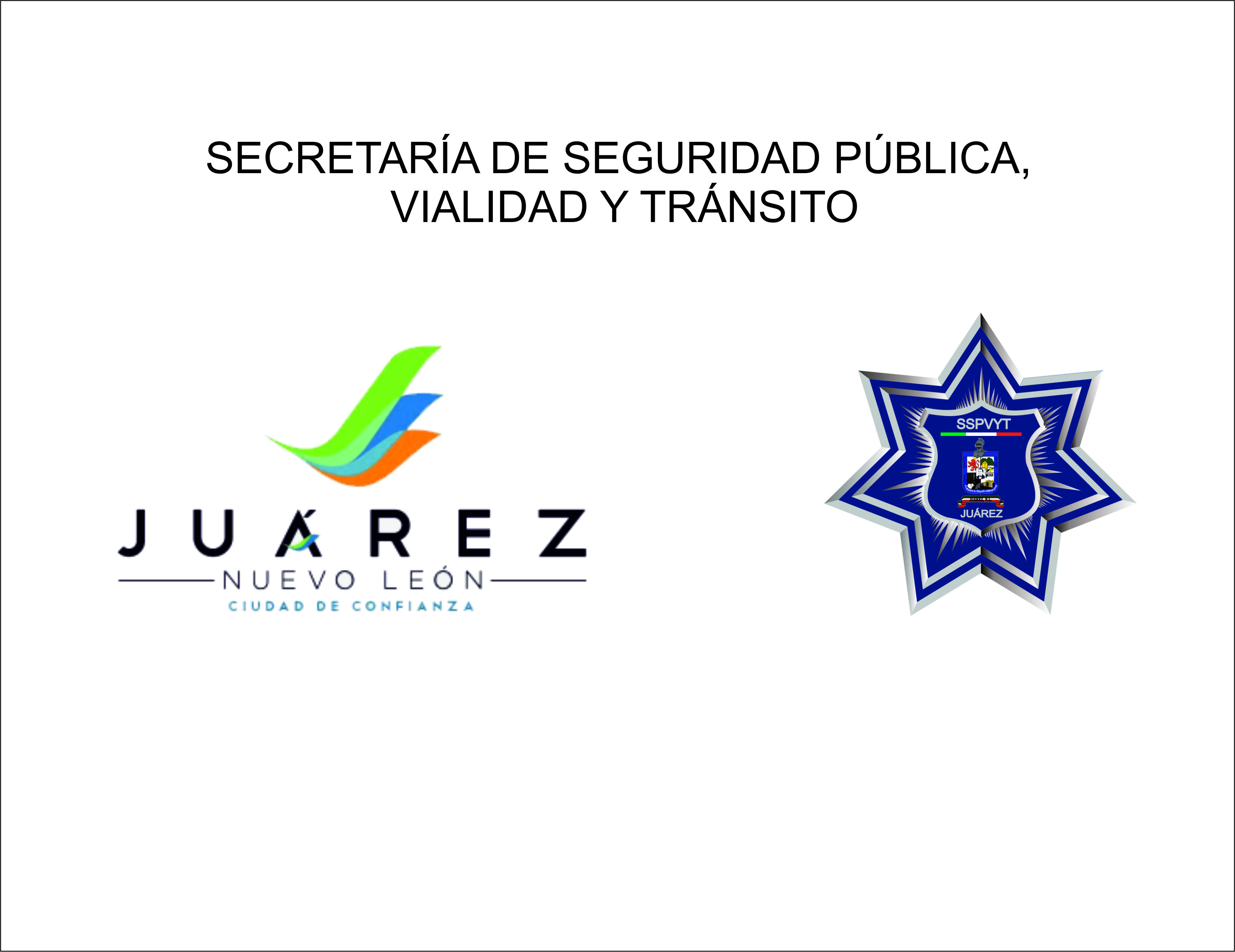 diciembre 2014
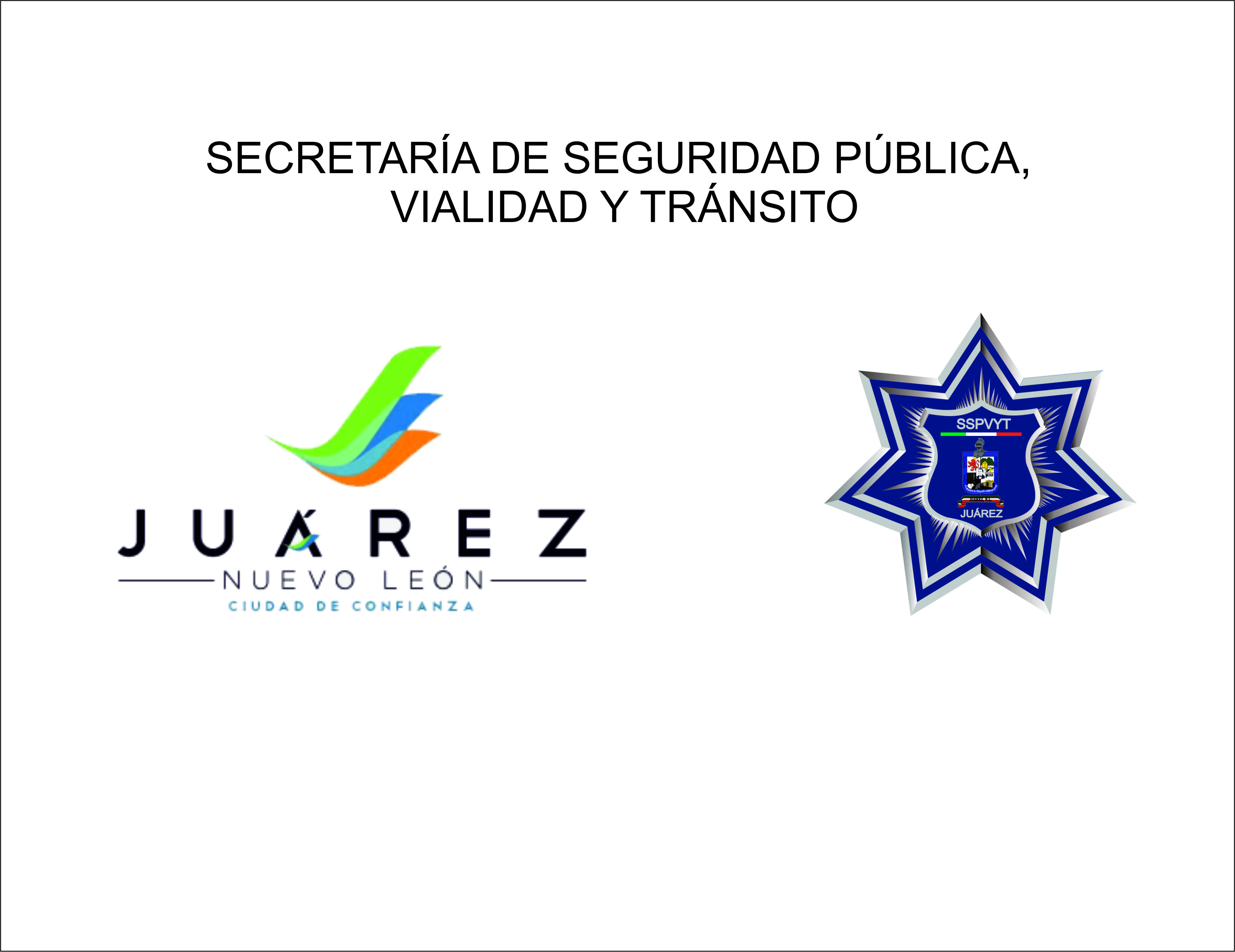 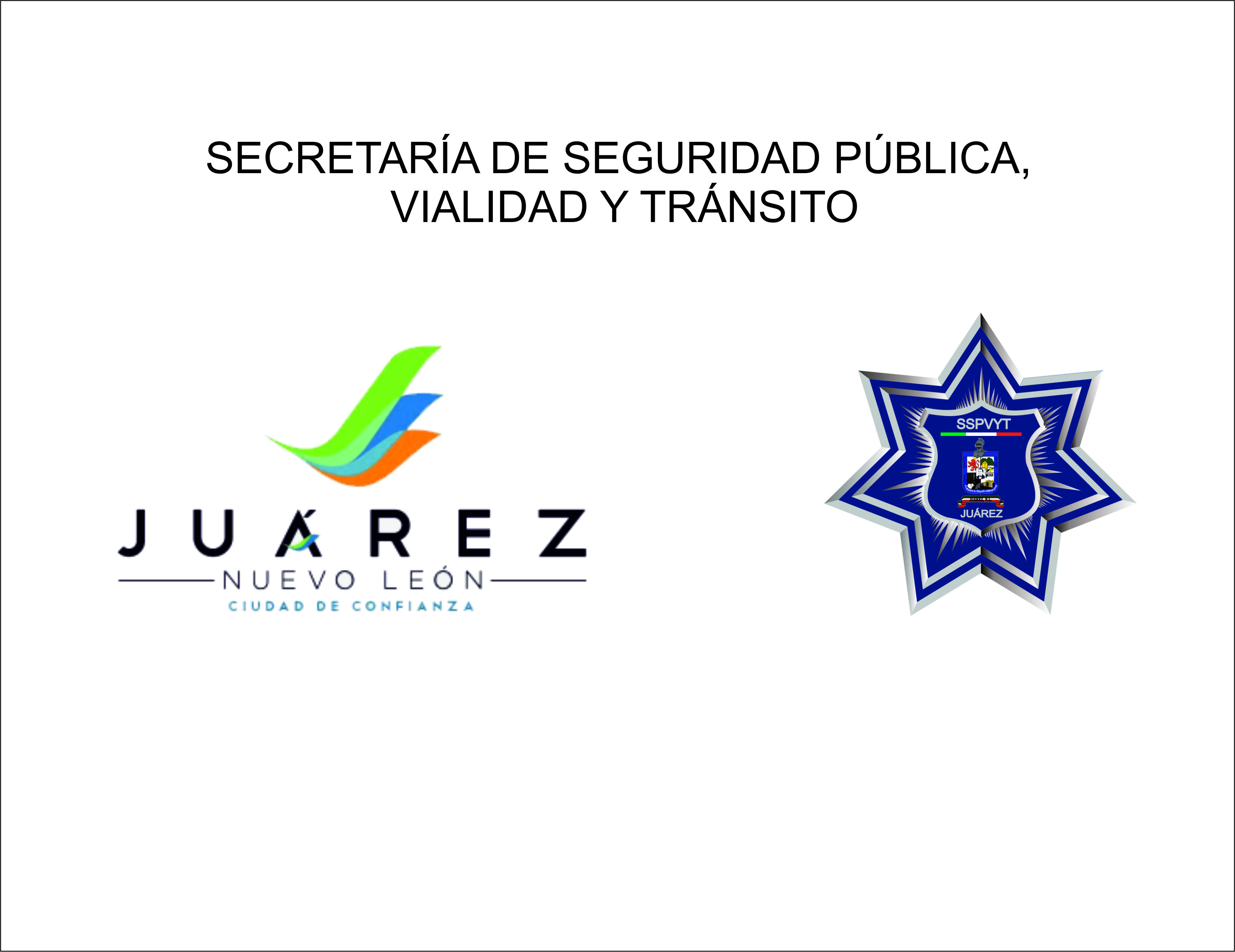 SECRETARÍA DE SEGURIDAD PÚBLICA, 
VIALIDAD Y TRÁNSITO
TRANSPARENCIA
SECRETARIA DE SEGURIDAD PÚBLICA 
VIALIDAD Y  TRÁNSITO DE CD. JUÁREZ, NUEVO LEÓN.

	Del mismo Artículo 14 de la referida Ley de Transparencia y Acceso a la Información Pública del Estado de Nuevo León, dice: Además de lo señalado en el artículo 10, los Administraciones Públicas Municipales deberán hacer  pública en su portal de Internet la siguiente información: Pero en su Fracción VII, 

VII.-Estadísticas e indicadores del desempeño de los cuerpos de Seguridad, Tránsito y las demás entidades de la administración municipal;  Se informa:

INDICADORES  EN  CUANTO  A  SEGURIDAD  PÚBLICA  O  DE  POLICÍA CORRESPONDIENTE  DEL  01  AL  31  DE  DICIEMBRE DE  2014.

DIRECCIÓN DE POLICÍA

	Detenciones realizadas debidas a conductas de índoles delictivos o por infracciones administrativas en el mes de diciembre clasificadas por edades y género.

















.
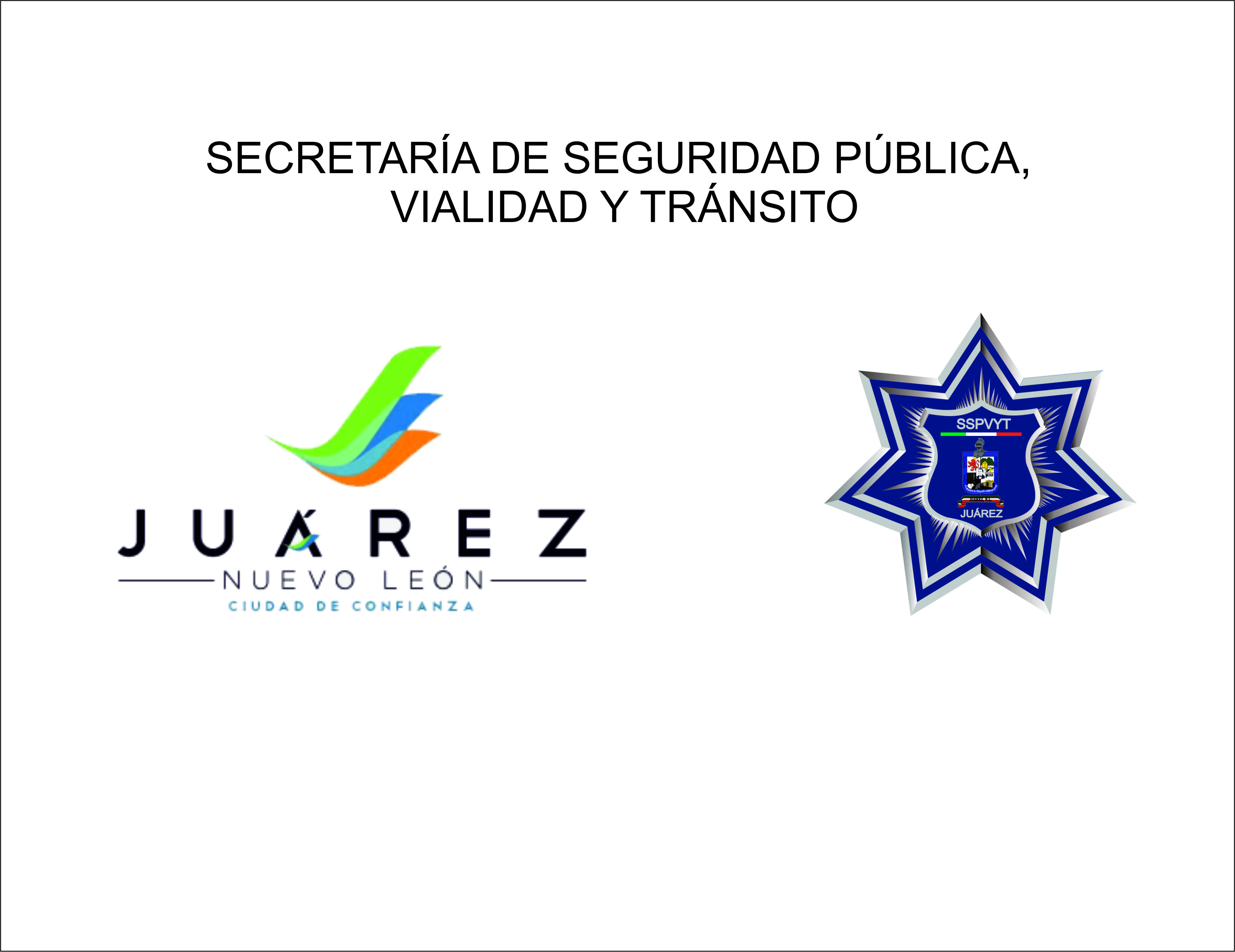 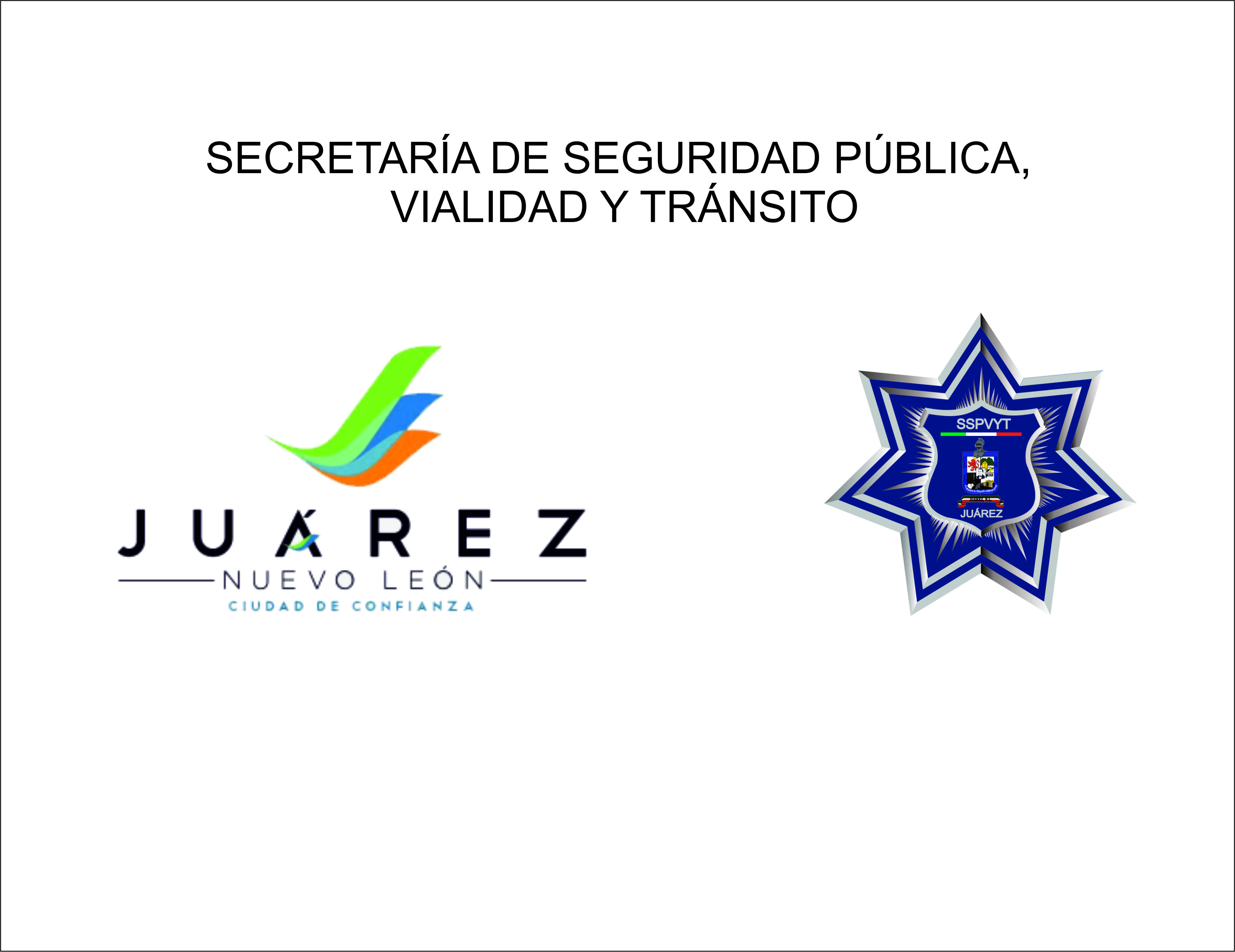 SECRETARÍA DE SEGURIDAD PÚBLICA, 
VIALIDAD Y TRÁNSITO
DIRECCIÓN DE TRÁNSITO

	Índices de accidentes registrados en el mes de diciembre 2014. Clasificados por tipos de accidentes.
Como podemos apreciar en la gráfica, los días de diciembre con mayor incidencia de accidentes registrados fueron viernes, sábado, domingo y lunes llegando a presentar 27 accidentes  este último día.
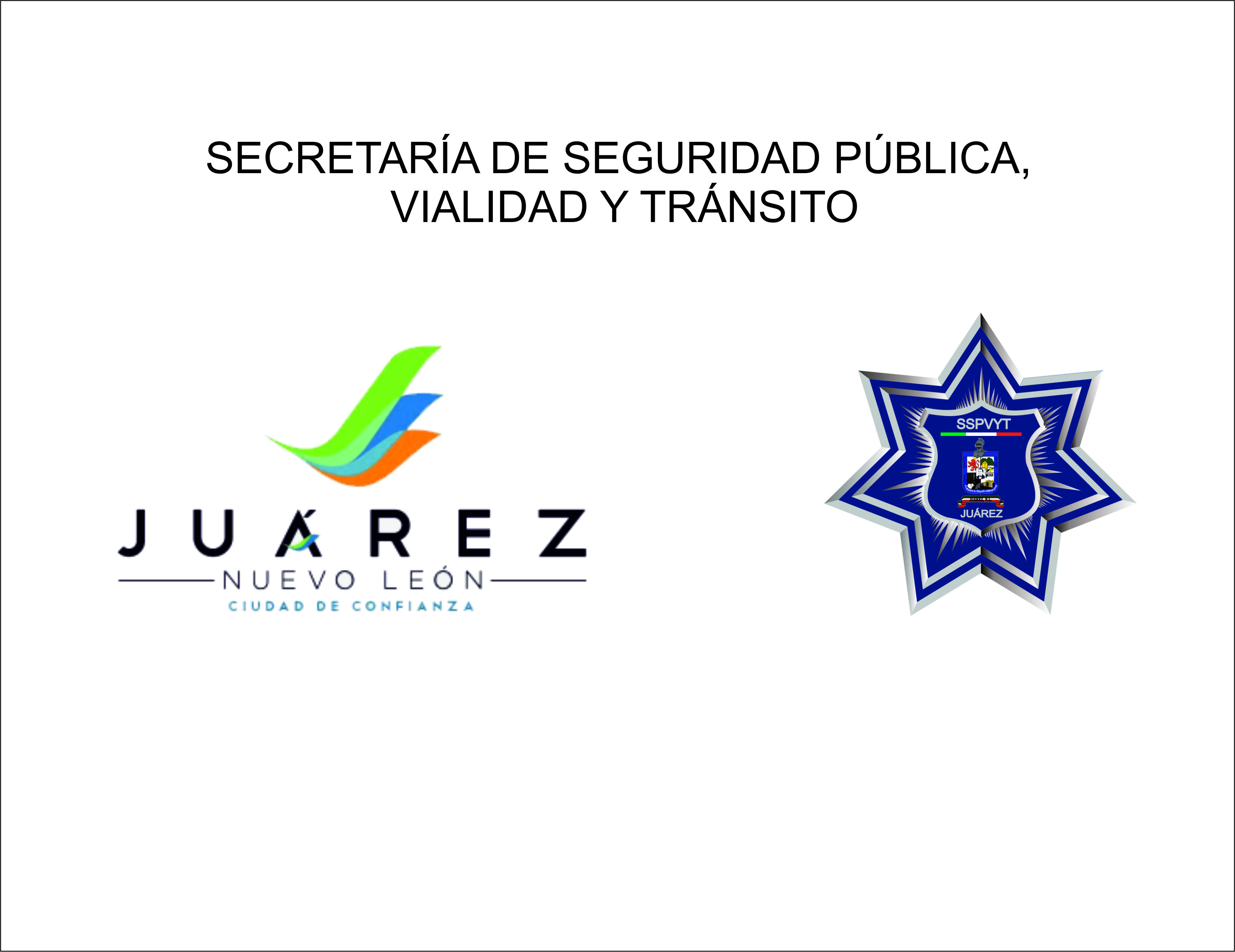 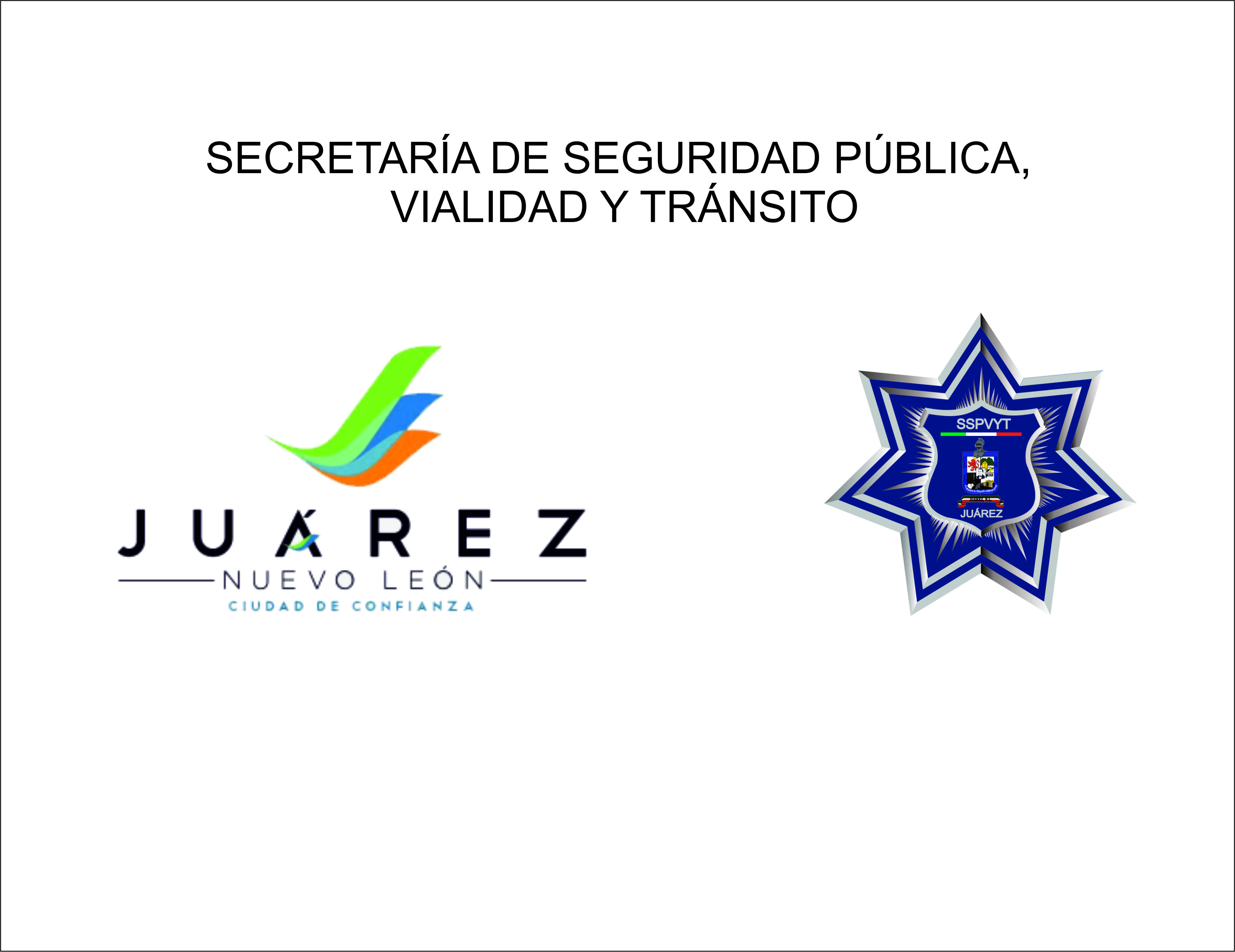 SECRETARÍA DE SEGURIDAD PÚBLICA, 
VIALIDAD Y TRÁNSITO
DIRECCIÓN DE TRÁNSITO
De los accidentes con lesionados indicados en la gráfica, hubo algunos que llegaron a ocasionar hasta 6 lesionados en un solo parte de accidente.

	Cabe destacar que los accidentes con lesionados y fallecimientos  quedan de oficio a disposición del Ministerio Publico.
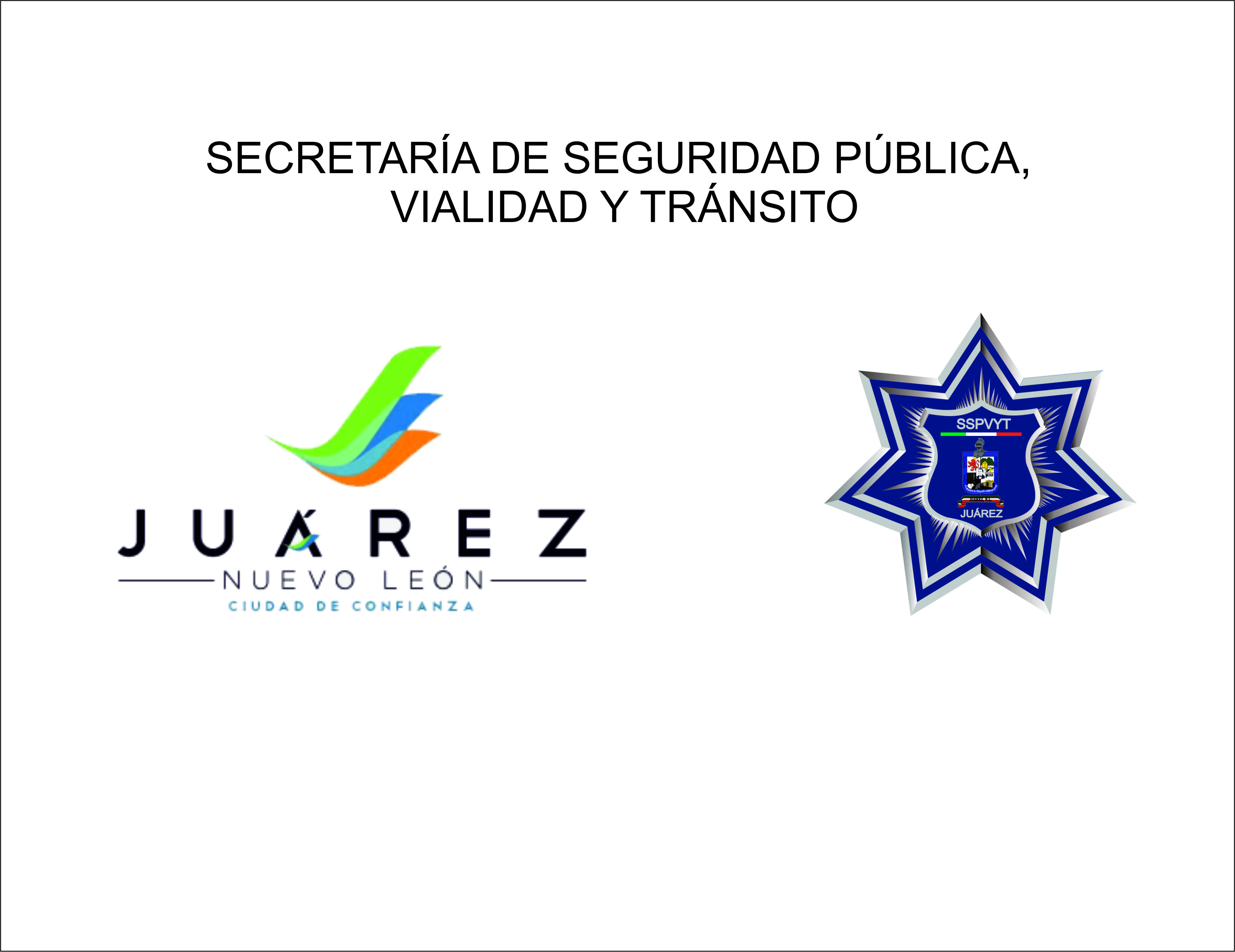 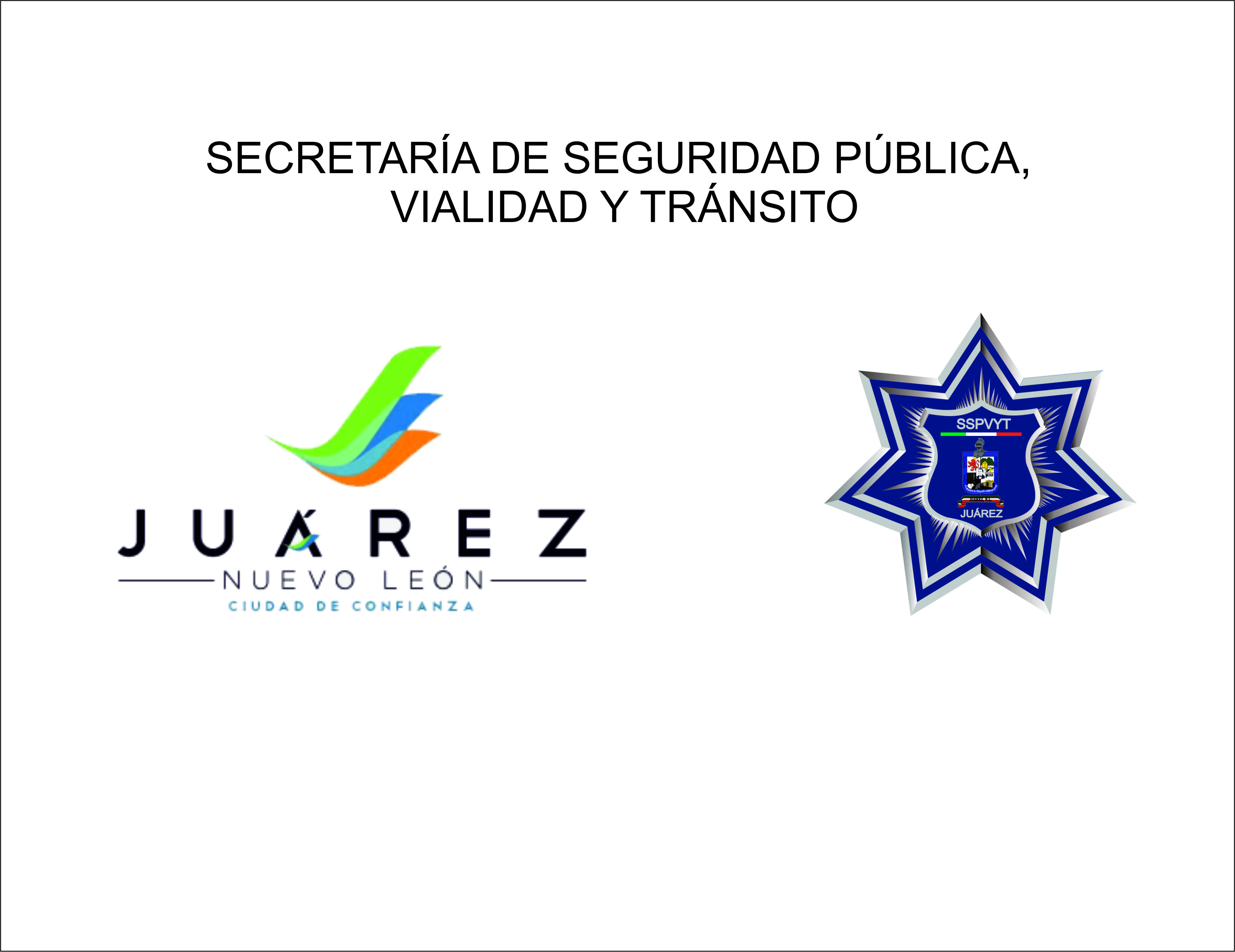 SECRETARÍA DE SEGURIDAD PÚBLICA, 
VIALIDAD Y TRÁNSITO
Llegándose a registrar 47 lesionados y 2 muertos en 116 accidentes registrados en el mes de diciembre 2014
VGP
bngc*